Эколенок №533 Каримуллина Н.И.
УНИКАЛЬНОЕ ЖИВОТНОЕ
«БУРЫЙ МЕДВЕДЬ»
Медведь - один из самых больших наземных хищников, весом 250-300 кг.
Очень
 короткий
 хвост
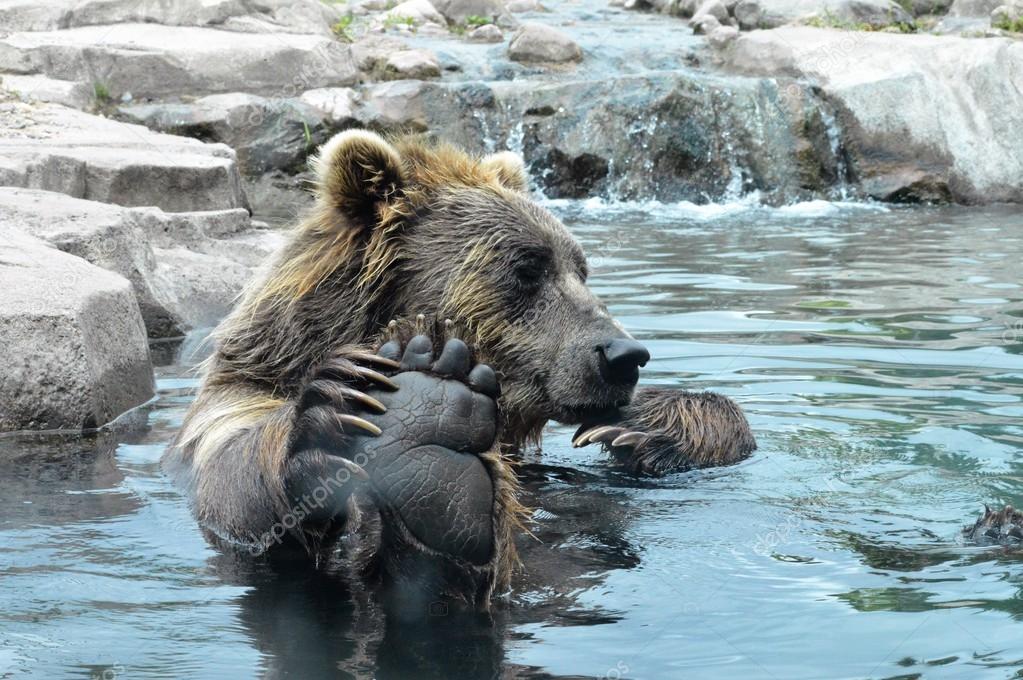 Очень 
длинные 
когти!
Медвежьи тропы
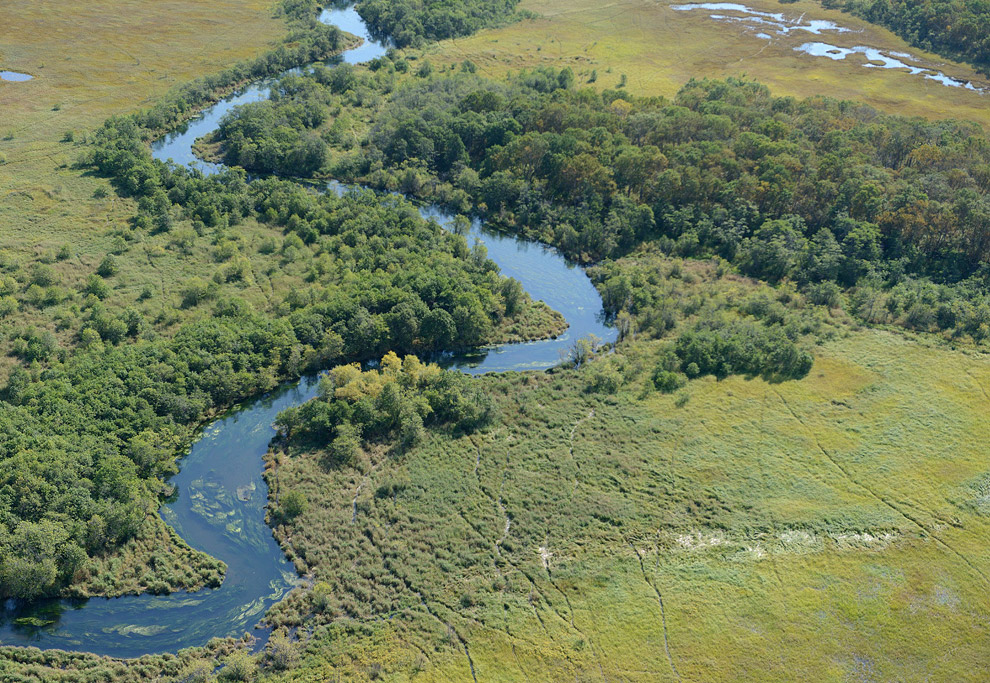 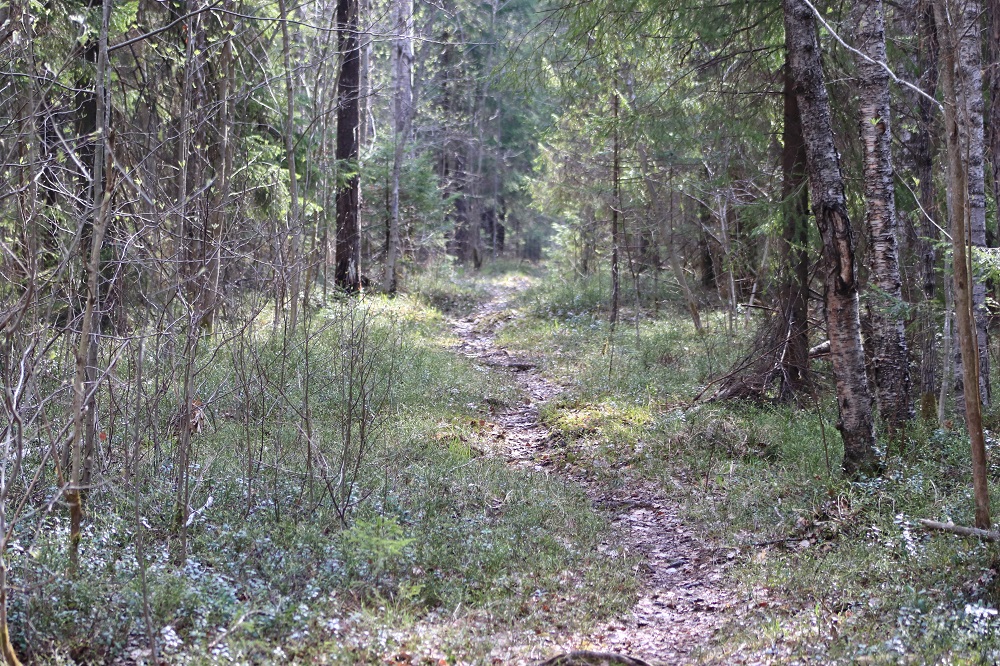 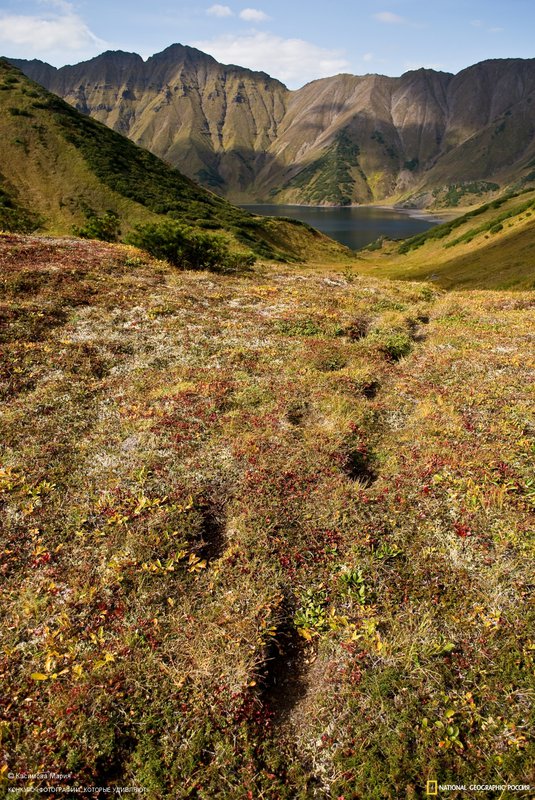 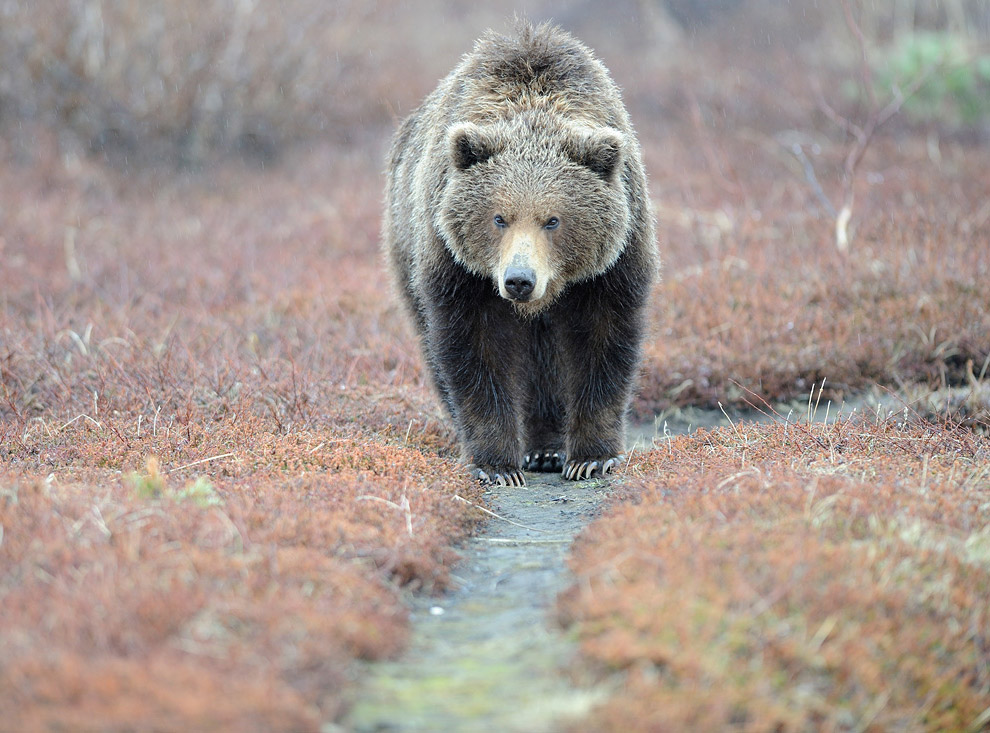 Питание медведя
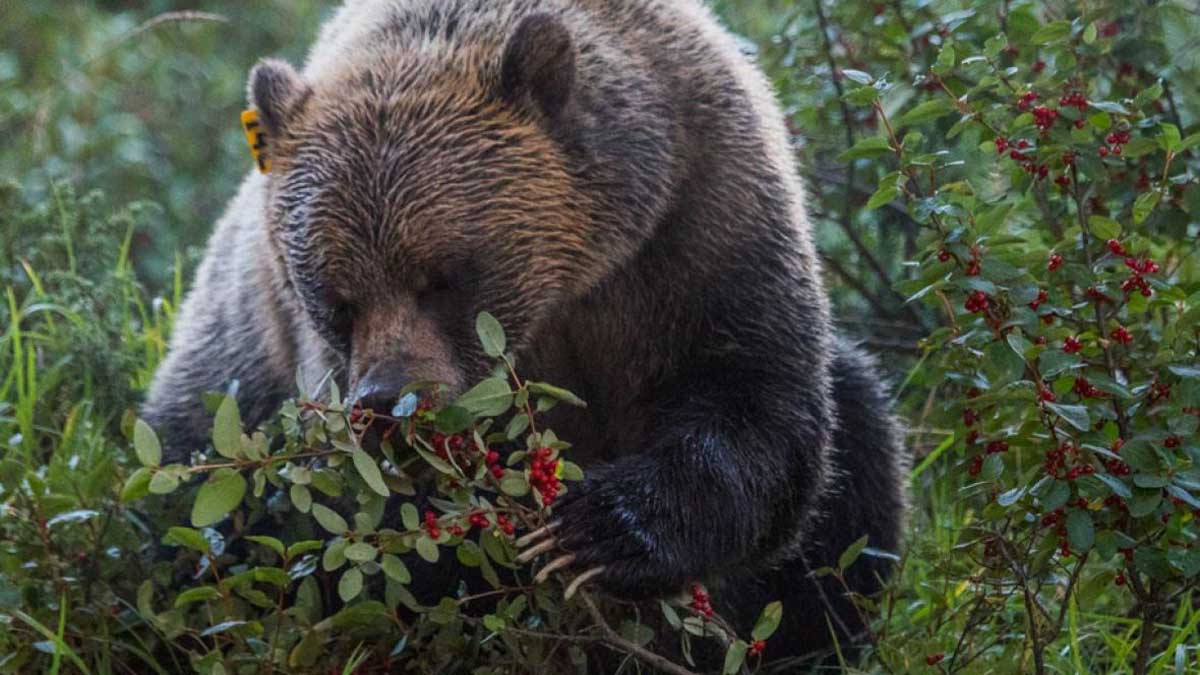 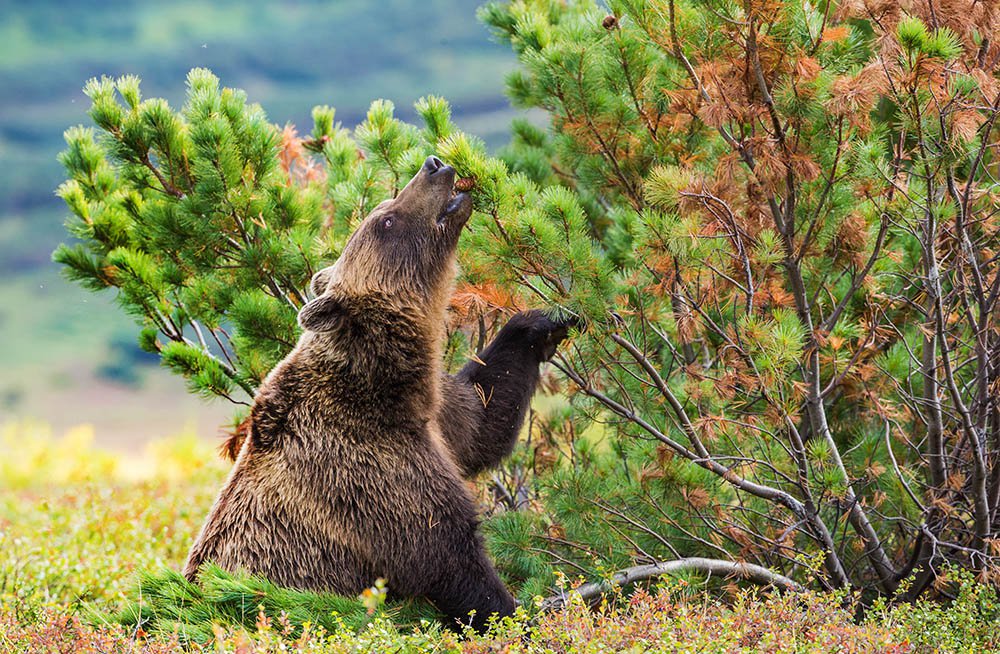 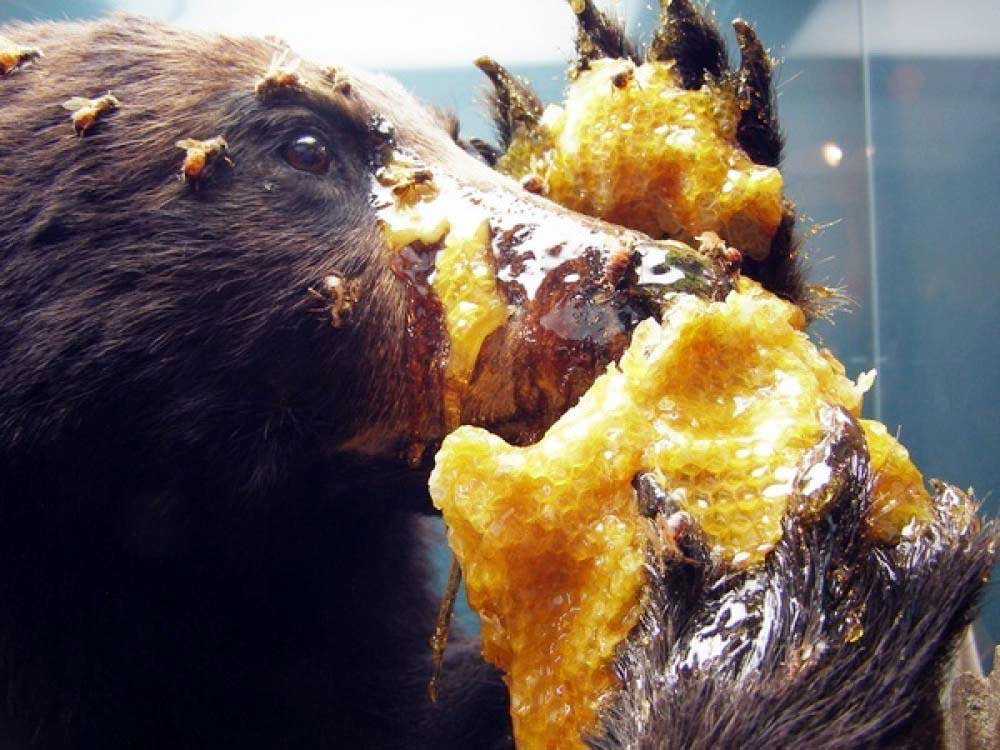 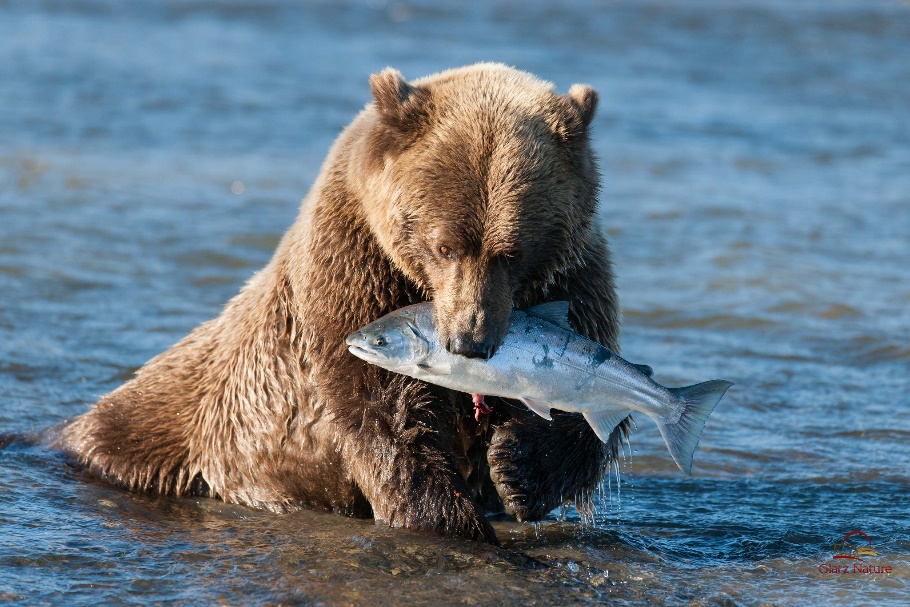 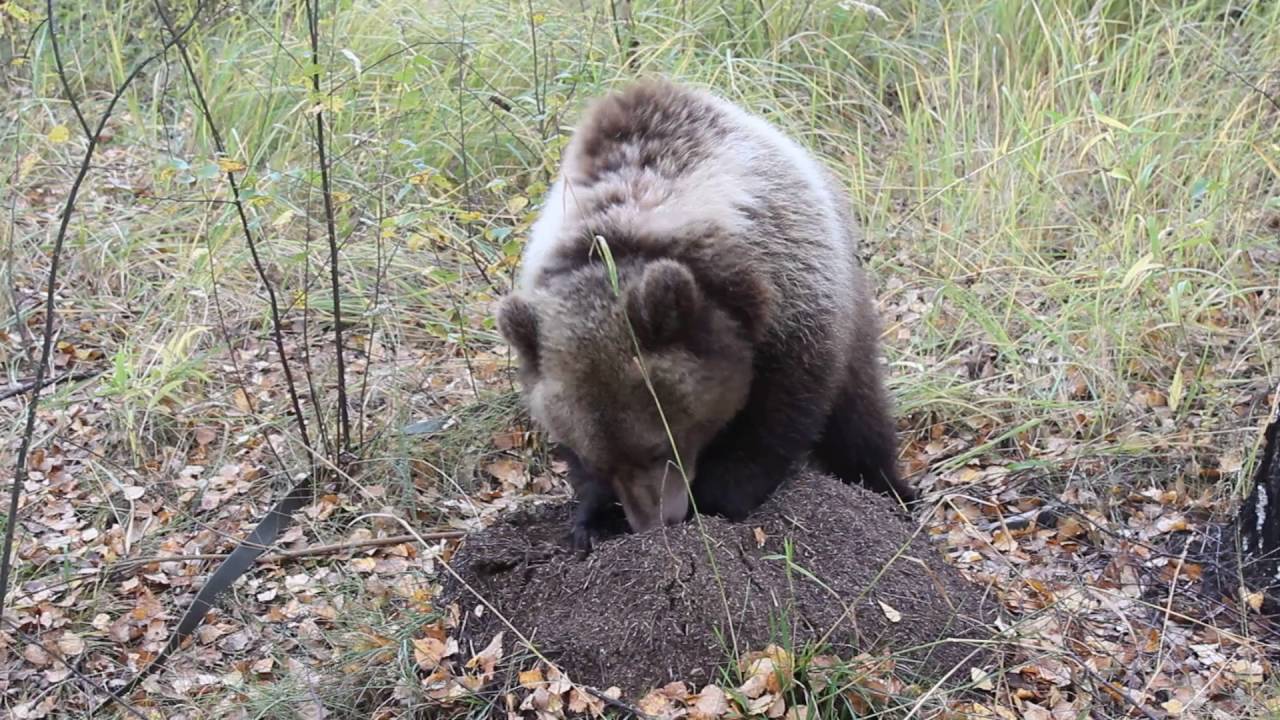 Берлога
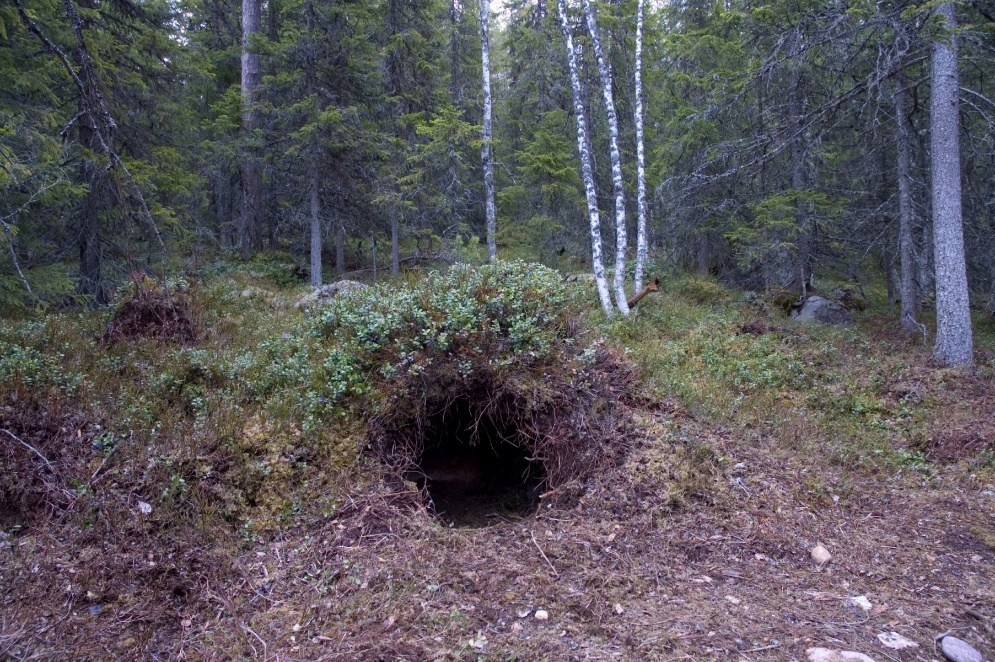 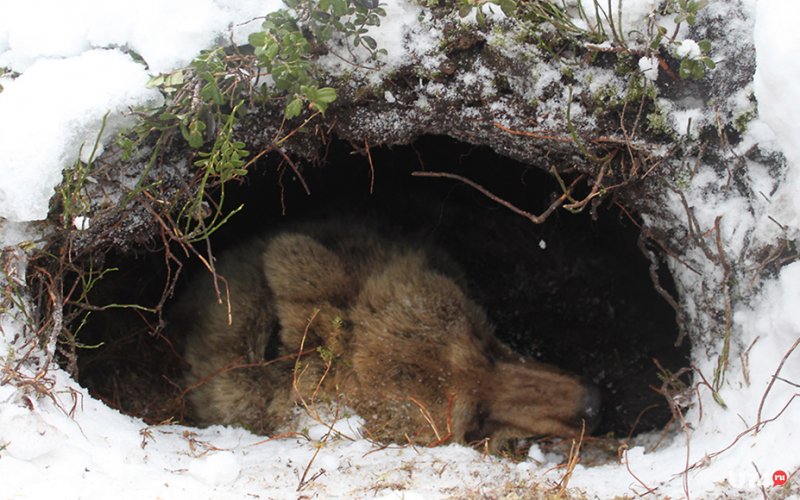 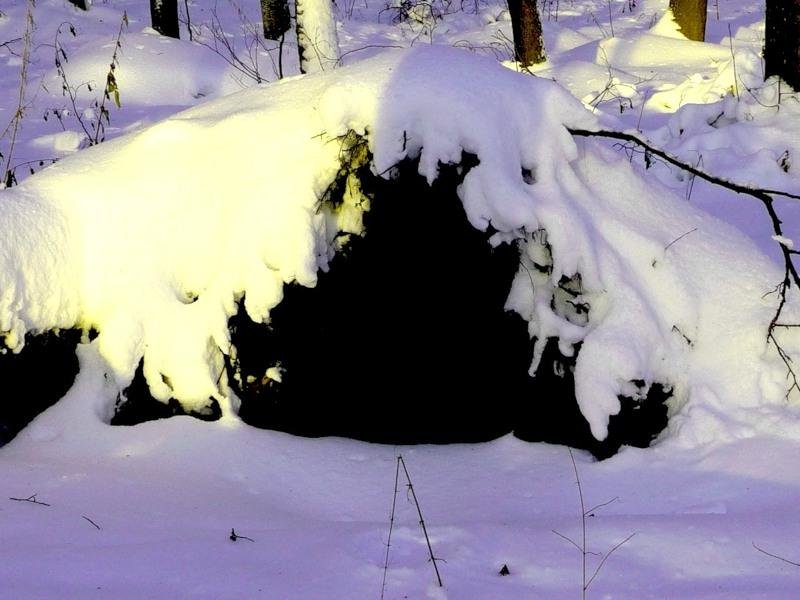 Медведь не сосет лапу!
Медвежата
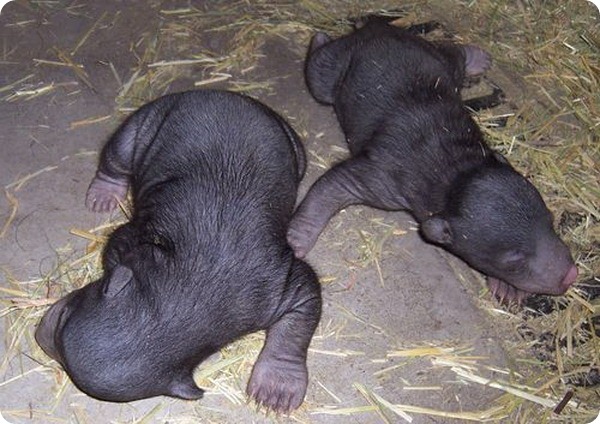 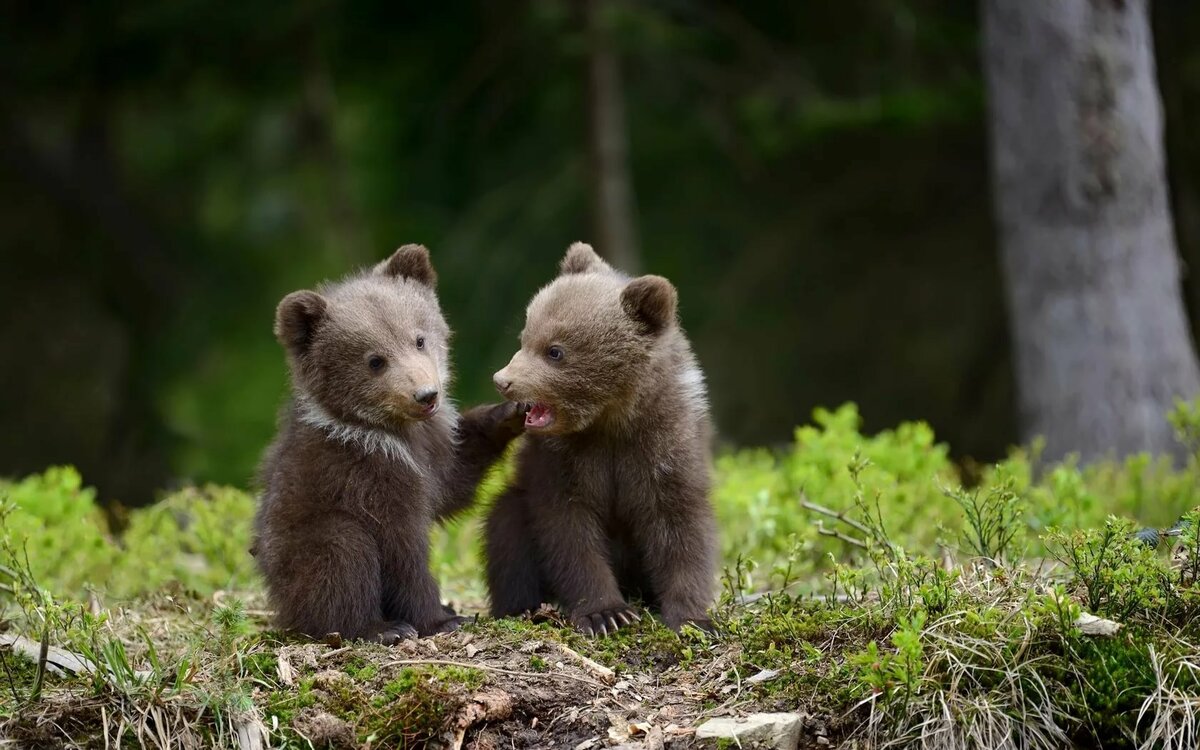 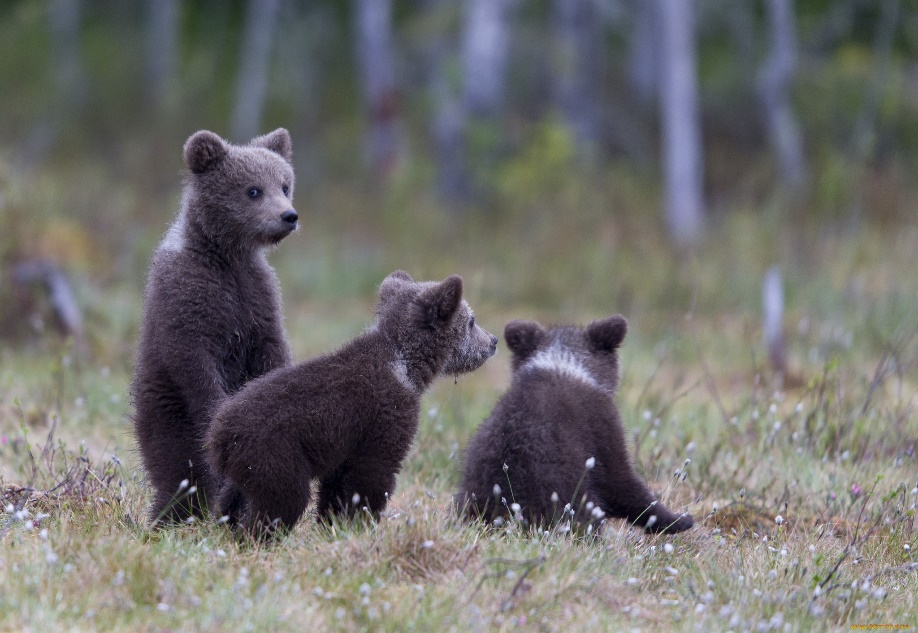 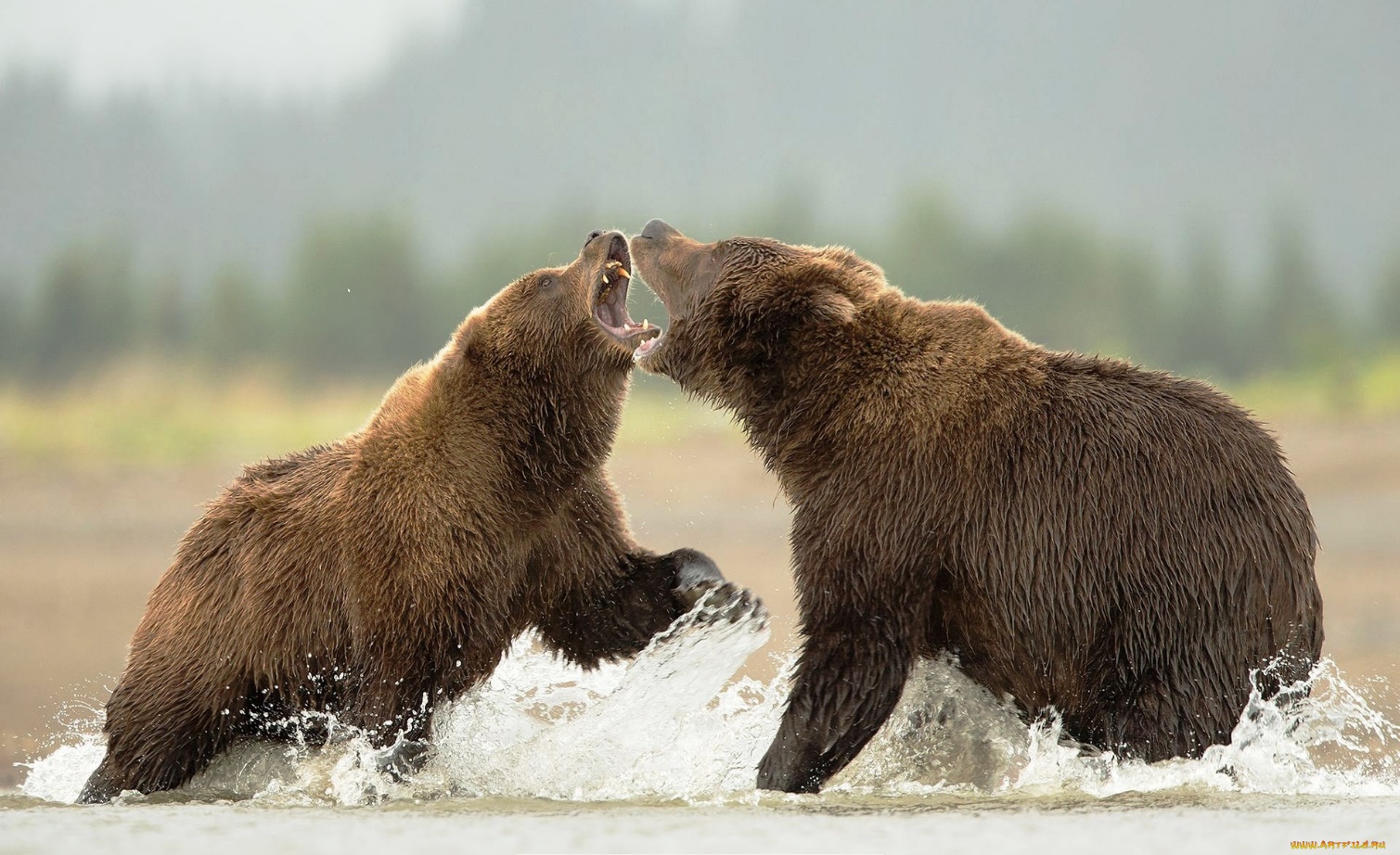 Медведи бывают смелыми и даже безумно храбрыми.
Медведь - уверенный в своей силе зверь!
Медведи хорошо плавают, лазят по деревьям и быстро бегают.
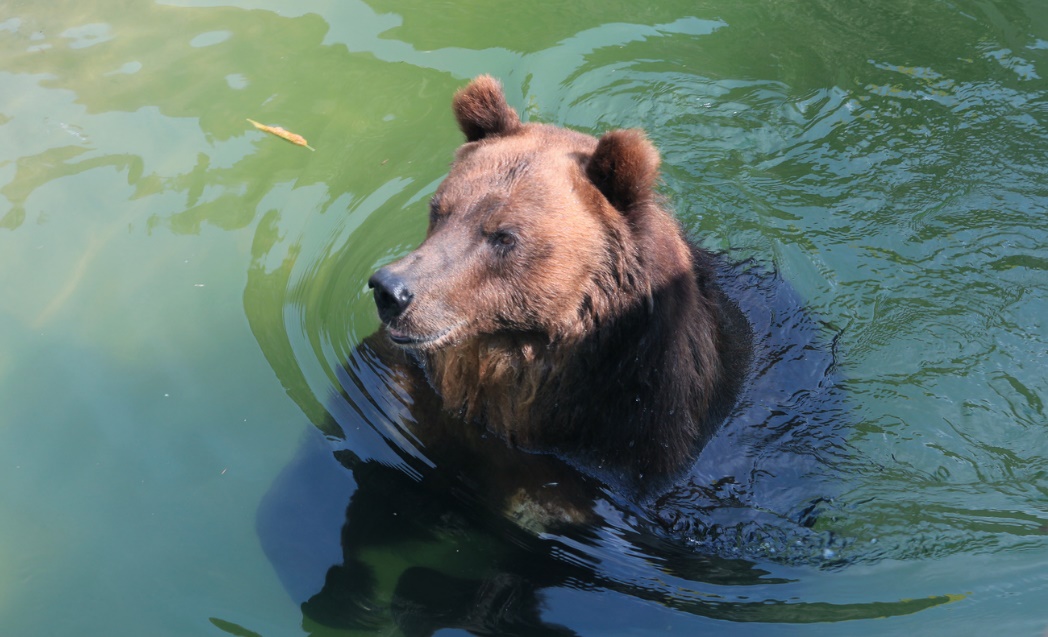 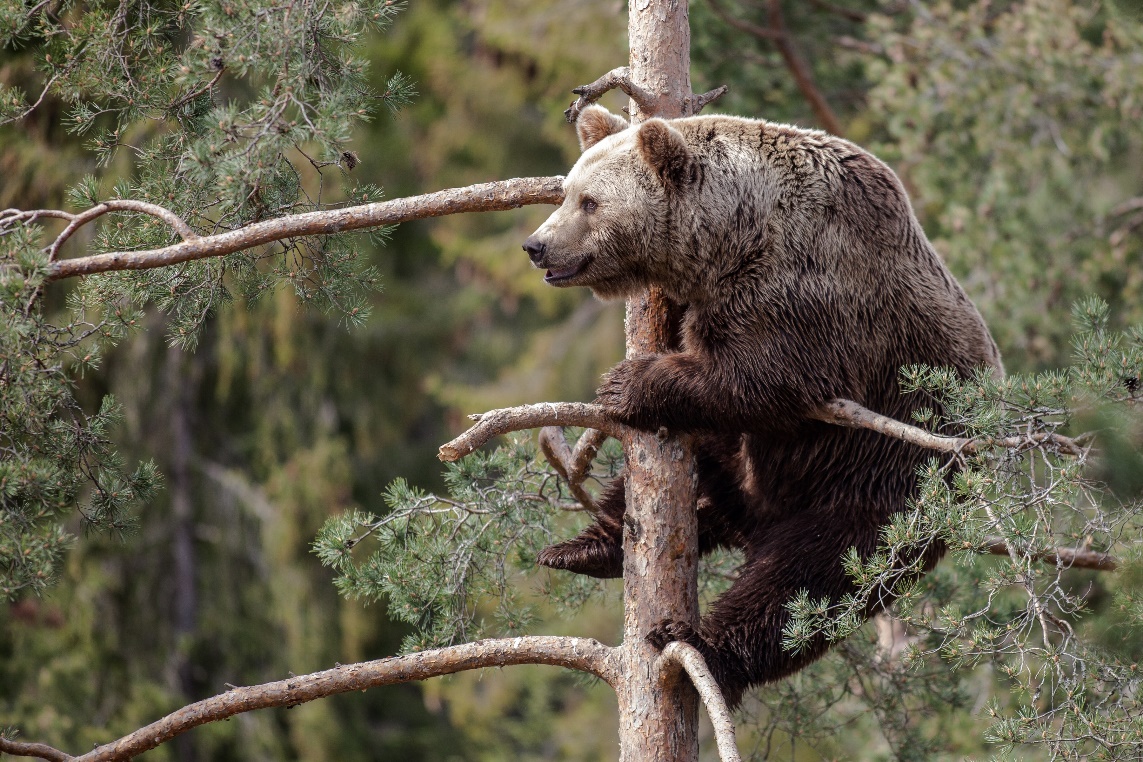 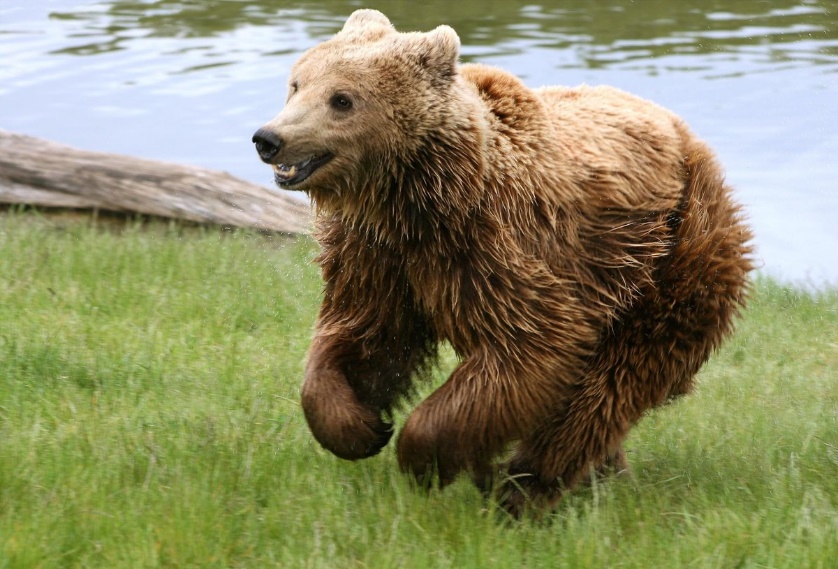 Медведи невероятно умны.
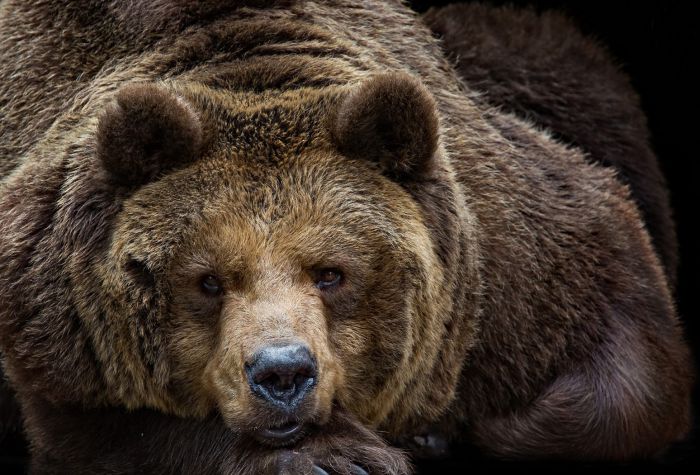 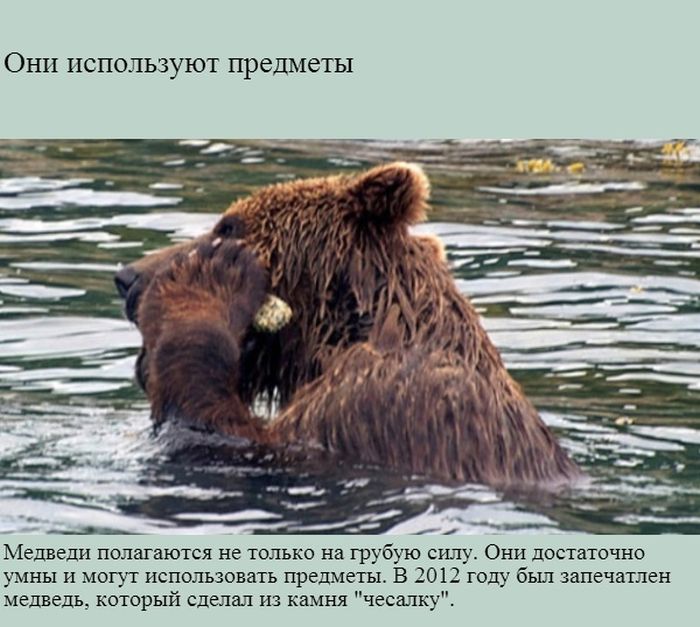 Московский зоопарк
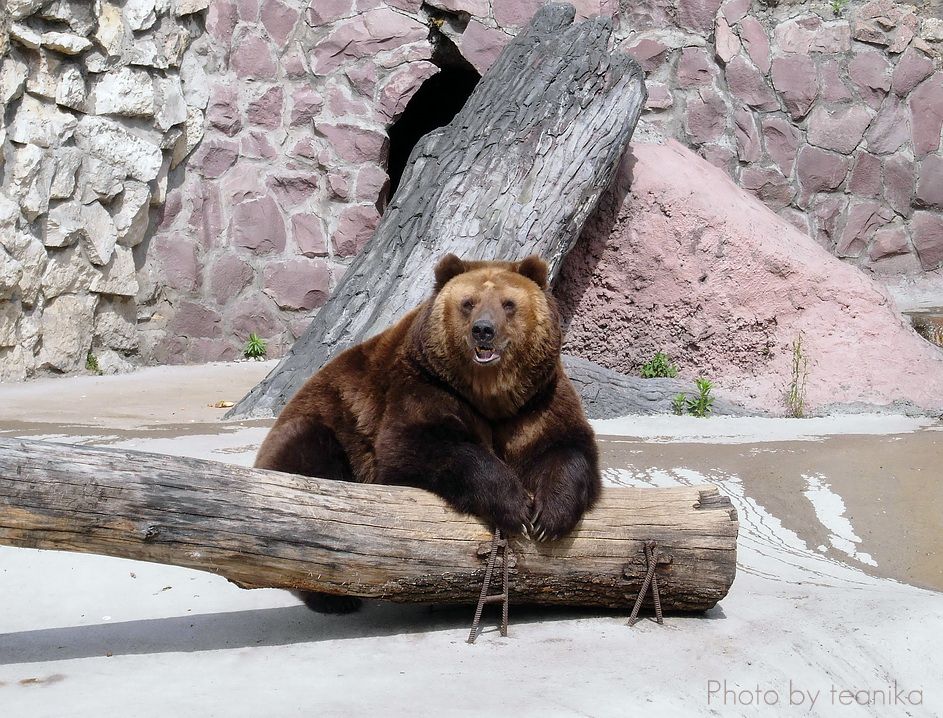